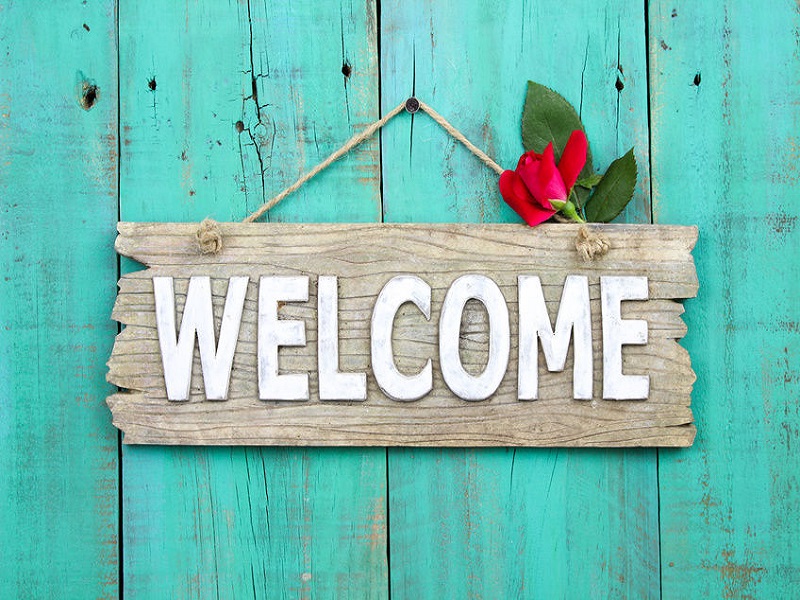 American Culture 1
Lecturer: Lam Phan, M.A
Email: lamphan83@gmail.com
Phone: 0983 685 405
UNIT 3: TRADITIONAL AMERICAN VALUES AND BELIEFS
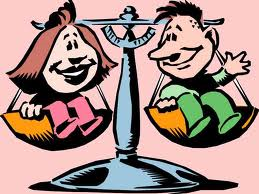 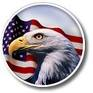 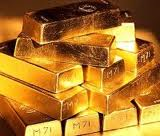 Discussion
If Americans had to pick a value of their country that they are most proud of, over 90 percent would choose freedom. What value are the majority of Vietnamese proud of?
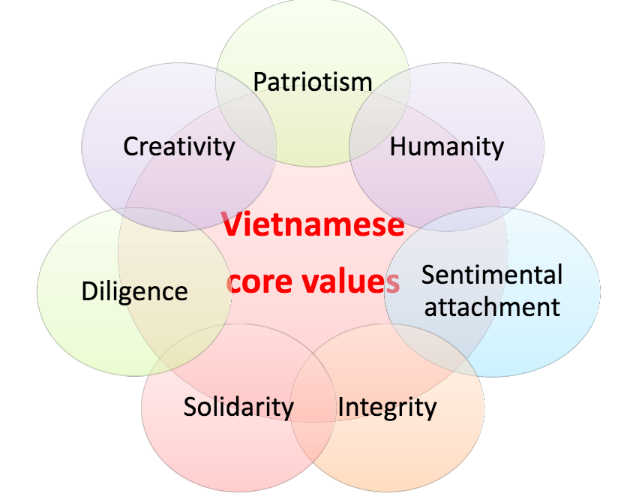 Source 4a.
[Speaker Notes: Source: pham’s slides and website http://www.vanhoahoc.vn/nghien-cuu/van-hoa-viet-nam/vhvn-nhung-van-de-chung/2806-phan-thi-ha-mot-so-su-nghi-ve-he-gia-tri-cua-nguoi-viet-nam.html]
A. Introduction: the context of traditional American Values
DIVERSITY
Only a practical choice
Accept diversity or pluralism 
Strength of the nation
Cultural pluralism
Not a melting pot but a salad bowl
How could a nation of such enormous diversity produce a national identity?
Americans share a common set of values
What holds the US together is a  common set of VALUES
SIX AMERICAN TRADITIONAL VALUES AND BELIEFS
“… all men are created equal, they are endowed by their Creator with certain inalienable rights, that among these are Life, Liberty, and the pursuit of Happiness.“

The Declaration of Independence (1776)
Rights
Individual freedom
Equality of opportunity 
Material Wealth
Responsibilities
Self-reliance
Competition
Hard work
The Constitution
When was the US Constitution written?
Written in 1787
Separated church and state
Forbade titles of nobility no ruling class of noblemen in the new nation
Who is considered as the father of US Constitution?
James Madison (1751-1836)
B. Individual Freedom and Self-reliance
I.F. = the desire & right of all individuals to control their own destiny without outside interference (government, ruling noble class, the church, etc.) 
Price: Self-reliance—people must take care of themselves and be independent, or risk losing their  personal freedom.
Everybody should stand on their own feet. 
E.g. at 18-21 years old, Americans are financially and emotionally independent from their parents.
Individual Freedom
Self-reliance
C. Equality of Opportunity and Competition
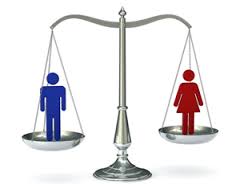 EQUALITY OF OPPORTUNITY AND COMPETITION
Equality of Opportunity= everyone should have equal chance to succeed.
Rooted in early immigrants belief that everyone has a chance to succeed in America and many proved their dreams were fulfilled.
Price: competition. This makes Americans are urged to match their energy, intelligence, and creativity with their neighbors. They honor ‘winners’ but despise ‘losers’.
Equality of Opportunity
Competition
Pressure of competition
From childhood until retirement from work 
 Learn to compete successfully is part of growing up
D. Material Wealth & Hard Work
Material Wealth = the indicator of one’s social status in society (due to the rejection of hereditary aristocracy and titles of nobility)
Price: hard work. This makes some Americans work compulsively and become workaholics. 
Americans viewed their material possessions as the natural reward for  their hard work 
Belief in the value of hard work:  it was necessary to work hard  to convert natural resources into material goods
Americans can raise standard of living  because of the  abundant natural resources
Material Wealth
Hard work
E. American Values and the State of the American Dream
Slogan of American Dream: Going from rags to riches 
Many Americans believe that with hard work their  dream of success can come true
Are American values idealism or reality?
The American values are not always put into practice
- Equality of opportunity: some have better chance for succeed (born in rich family, inherit money , race and gender) 

In reality, such American values as Equality of opportunity, and self reliance are only partly carried out in real life, 
Many traditional values are ideals, but they still influence almost every facet of American life
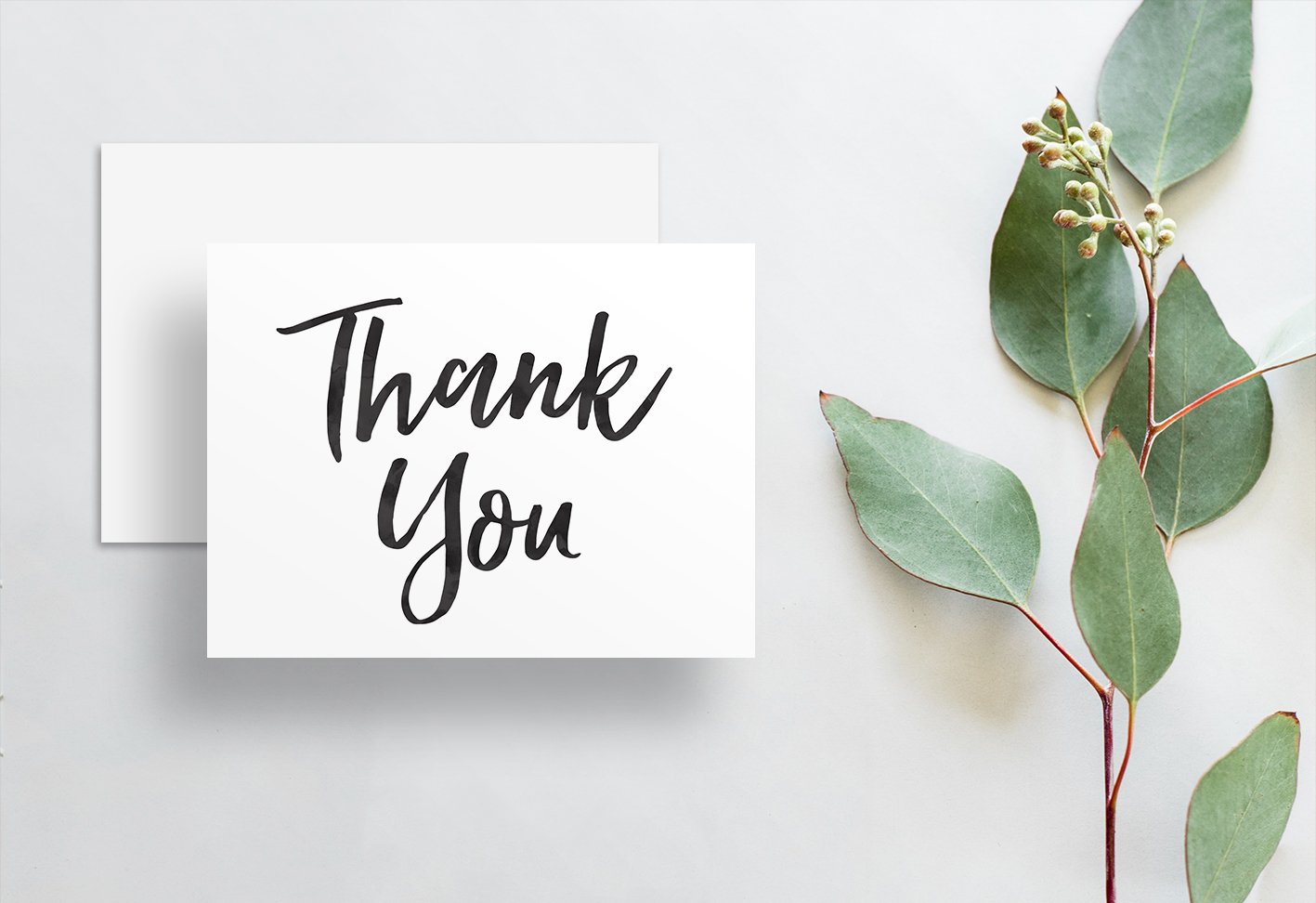